ФОНД ПОДДЕРЖКИ  ПРЕДПРИНИМАТЕЛЬСТВА  РЕСПУБЛИКИ ТАТАРСТАН
Меры поддержки предпринимателей в  2022 году
Цифровая платформа  МСП.РФ
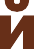 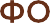 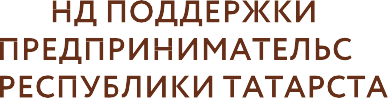 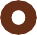 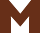 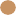 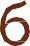 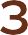 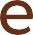 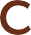 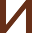 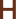 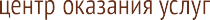 МЕРЫ ПОДДЕРЖКИ ДЛЯ СМСП И САМОЗАНЯТЫХ
01
Микрофинансовый продукт «Самозанятые 2022»
.
МЕРЫ ПОДДЕРЖКИ ДЛЯ СМСП И САМОЗАНЯТЫХ
02
Микрофинансовый продукт «Импортозамещение»
.
ФАСТТРЕК.РФ
МЕРЫ ПОДДЕРЖКИ ДЛЯ СМСП И САМОЗАНЯТЫХ
03 Микрофинансовый продукт «Промпарки»
.
ФАСТТРЕК.РФ
МЕРЫ ПОДДЕРЖКИ ДЛЯ СМСП И САМОЗАНЯТЫХ
04 Микрофинансовый продукт «Рефинансирование»
.
ФАСТТРЕК.РФ
МЕРЫ ПОДДЕРЖКИ ДЛЯ СМСП И САМОЗАНЯТЫХ
05 Микрофинансовый продукт «Социальное предпринимательство»
.
ФАСТТРЕК.РФ
МЕРЫ ПОДДЕРЖКИ ДЛЯ СМСП И САМОЗАНЯТЫХ
06 Микрофинансовый продукт «Развитие экспорта»
.
ФАСТТРЕК.РФ
МЕРЫ ПОДДЕРЖКИ ДЛЯ СМСП И САМОЗАНЯТЫХ
07 Микрофинансовый продукт «Содействие»
.
ФАСТТРЕК.РФ
МЕРЫ ПОДДЕРЖКИ ДЛЯ СМСП И САМОЗАНЯТЫХ
08
Финансирование участия в выставочно-  ярмарочных мероприятиях на  территории Российской Федерации для  самозанятых граждан с 01.04.22
Услуга включает в себя финансирование  участия в выставочно-ярмарочных  мероприятиях на территории Российской  Федерации. Оплачивается регистрационный  сбор, аренды выставочной площади и  оборудования.
09
БЕСПЛАТНАЯ КОНСУЛЬТАЦИЯ ОТ  ЭКСПЕРТОВ В СФЕРЕ КОНТРОЛЬНО-  НАДЗОРНОЙ ДЕЯТЕЛЬНОСТИ ПО  ВЕДЕНИЮ БИЗНЕСА с 01.04.22
Консультация от экспертов в сфере  контрольно-надзорной деятельности по  направлениям контроля и надзора.
10
Обеспечение размещения  товаров на маркетплейсах для  СМСП и самозанятых с 01.02.22
Услуга включает в себя создание личного  кабинета, товарных карточек с  подготовкой текстовых материалов,  фотосъемку продукции (при  необходимости), настройку склада, а  также консультацию по ведению продаж  на выбранном маркетплейсе (Ozon,  WildBerries, KazanExpress + Яндекс.Маркет  для СМСП)
Цифровая платформа
МСП.РФ
МЕРЫ ПОДДЕРЖКИ ДЛЯ СМСП И САМОЗАНЯТЫХ
11
12
КОМПЛЕКСНАЯ УСЛУГА ПО ОБУЧЕНИЮ ИНСТРУМЕНТАМ  ПРОДВИЖЕНИЯ В РОССИЙСКИХ СОЦИАЛЬНЫХ СЕТЯХ
И МЕССЕНДЖЕРАХ ДЛЯ СМСП И САМОЗАНЯТЫХ с 01.04.22
ПОВЫШЕНИЕ КВАЛИФИКАЦИИ СОТРУДНИКОВ СУБЪЕКТА  МСП ПО РАБОТЕ НА МАРКЕТПЛЕЙСАХ с 01.05.22
Услуга включает повышение квалификации одного сотрудника  субъекта МСП по работе на маркетплейсах таких, как: Wildberries,  OZON, AliExpress Russia, Яндекс.Маркет, Lamoda, СберМегаМаркет на  безвозмездной основе с получением удостоверения дополнительного  образования по итогам прохождения программы "Развитие навыков  аккаунт-менеджера при работе с маркетплейсами"
Услуга включает в себя онлайн мастер-классы по следующим  модулям:
Модуль 1. Подготовка кампании
Модуль 2. Работа с контентом для социальных сетей  Модуль 3. Продвижение «ВКонтакте»
Модуль 4. Таргетированная реклама «ВКонтакте»
Модуль 5.Принципы и алгоритмы создания ярких креативов  Модуль 6. Продвижение в «Телеграм»
Модуль 7. Продвижение в других социальных сетях  Модуль 8. Рекламная система MyTarget
Модуль 9. Аналитика и реализация кампании
Цифровая платформа
МСП.РФ
МЕРЫ ПОДДЕРЖКИ ДЛЯ СМСП И САМОЗАНЯТЫХ
13  ПРЕДОСТАВЛЕНИЕ БЕСПЛАТНОГО  ДОСТУПА К СЕРВИСУ ДЛЯ СДАЧИ  ОТЧЕТНОСТИ В ФНС, ПФР, ФСС,
РОССТАТ, ЦБ РФ НА ОДИН ГОД  с 01.04.22
БЕСПЛАТНОЕ ВЕДЕНИЕ
БУХГАЛТЕРИИ/ ПРЕДОСТАВЛЕНИЕ  ПИСЬМЕННЫХ ЮРИДИЧЕСКИХ ИЛИ  НАЛОГОВЫХ КОНСУЛЬТАЦИЙ ДЛЯ
БИЗНЕСА с 01.01.22
14
ФИНАНСИРОВАНИЕ  СЕРТИФИКАЦИИ ПРОДУКЦИИ  с 01.02.22
15
Услуга включает в себя финансирование  оформления разрешительной документации –  сертификата/ свидетельства в количестве не
более 3-х документов для 1 субъекта МСП
Аутсорсинг бухгалтерского, налогового, кадрового  учета, расчета заработной платы в течение 6  календарных месяцев, письменные юридические  и налоговые консультации для бизнеса
Предоставление бесплатного доступа к
сервису для сдачи отчетности на один год
16
ФИНАНСИРОВАНИЕ ОКАЗАНИЯ УСЛУГ  ПО РЕКЛАМЕ ПРОДУКЦИИ/УСЛУГ  СМСП И САМОЗАНЯТЫХ
с 15.05.22
ФИНАНСИРОВАНИЕ РАЗРАБОТКИ  БИЗНЕС-ПЛАНА ПРЕДПРИЯТИЙ
17
Разработка бизнес-плана предприятий под ключ  для субъектов МСП включает в себя описание сути  и содержания инвестиционного проекта, процесса  его реализации, необходимое оборудование,
организационную структуру бизнеса, и пр
Реклама продукции и услуг субъекта МСП по 1  пакетному предложению на выбор (ведение  социальных сетей, создание сайтов, фирменного  стиля, размещение информации в региональных  СМИ)
Цифровая платформа
МСП.РФ
МЕРЫ ПОДДЕРЖКИ ДЛЯ СМСП И САМОЗАНЯТЫХ
ПРЕДОСТАВЛНИЕ БЕСПЛАТНОГО
ДОСТУПА К СЕРВИСУ ДЛЯ
ПЕРЕДАЧИ ДАННЫХ В СИСТЕМУ  ЧЕСТНЫЙ ЗНАК ПРИ РАБОТЕ С  МАРКИРОВАННОЙ ПРОДУКЦИЕЙ
с 01.04.22
20
18
19
ОБРАЗОВАНИЕ.
ЗАПИСЬ НА ОБУЧАЮЩИЕ  МЕРОПРИЯТИЯ, ПРОВОДИМЫЕ  ЦЕНТРОМ "МОЙ БИЗНЕС " с 01.01.22
ФИНАНСИРОВАНИЕ УСЛУГИ ПО  ИСКУССТВЕННОМУ ОСЕМЕНЕНИЮ  КОРОВ с 01.02.22
Услуга включает в себя финансирование услуги по  искусственному осеменению коров на основании  трех коммерческих предложений от организаций,  оказывающих данные услуги
Услуга включает в себя запись на офлайн и  онлайн обучающие мероприятия, проводимые  центром "Мой бизнес" в 2022 году
Услуга включает в себя сервис передачи данных  оператору системы маркировки Честный ЗНАК и пакет  исходящих документов в количестве до 600 штук для  взаимодействия с контрагентами в ЭДО
ФИНАСИРОВАНИЕ РАБОЧЕГО МЕСТА В
21
22	УСЛУГА ПО БИЗНЕС АУДИТУ  с 01.06.22
ОБУЧЕНИЕ ПО РАБОТЕ НА  МАРКЕТПЛЕЙСАХ САМОЗАНЯТЫХ  с 01.05.22
КОВОРКИНГЕ НА ЛЬГОТНЫХ УСЛОВИЯХ  ДЛЯ САМОЗАНЯТЫХ ГРАЖДАН
23
с 01.01.22
Услуга включает в себя финансирование аренды
рабочего места в коворкинге на срок до 3-х  месяцев суммой не более 36 тыс. рублей на 1  начинающего самозанятого гражданина  (зарегистрированного в 2021 году/начавшего  вести деятельность в 2022 году)
Услуга включает в себя обучение по ведению  бизнеса (антикризисный менеджмент, продажи,  управление командой, масштабирование и  инвестиции, UNIT экономика) и аудиту бизнес  процессов компании
Услуга включает обучение самозанятых работе на  маркетплейсах таких, как: Wildberries, OZON,  AliExpress Russia, Яндекс.Маркет, Lamoda,  СберМегаМаркет
Цифровая платформа  МСП.РФ
МЕРЫ ПОДДЕРЖКИ ДЛЯ СОЦИАЛЬНЫХ ПРЕДПРИЯТИЙ
25 предприятий в выставочно-
24
Финансирование участия социальных
ПРИЕМ ЗАЯВЛЕНИЯ ДЛЯ ПРИЗНАНИЯ
СОЦИАЛЬНЫМ ПРЕДПРИЯТИЕМ
с 01.03.22
ярмарочных мероприятиях на  территории Российской Федерации  с 01.03.22

Услуга включает в себя оплату регистрационного  сбора, аренды выставочной площади и  оборудования. Для подачи заявки необходим
счет/ коммерческое предложение от  организатора выставки
Консультация по вопросу признания социальным
предприятием и прием заявления для включения в  перечень социальных предприятий по следующим  категориям:
СМСП обеспечивает занятость таких граждан, как
инвалиды, лица, освобождённые из мест лишения
свободы, беженцы, малоимущие граждане, выпускники  детских домов;
СМСП обеспечивает реализацию товаров или услуг  производимых гражданами из таких категорий, как
инвалиды, лица, освобождённые из мест лишения
свободы, беженцы, малоимущие граждане, выпускники  детских домов;
СМСП осуществляет деятельность по производству
товаров (работ, услуг), предназначенных для таких
граждан, как инвалиды, лица, освобождённые из мест
лишения свободы, беженцы, малоимущие граждане,  выпускники детских домов;
СМСП осуществляет деятельность, направленную на  достижение общественно полезных целей и
способствующую решению социальных проблем общества  из числа таких видов деятельности, как психологи-
педагогические услуги, деятельность по организации
отдыха и досуга детей, деятельность по обучению
добровольцев, культурно-просветительская деятельность.
Цифровая платформа  МСП.РФ
МЕРЫ ПОДДЕРЖКИ ДЛЯ ЧЛЕНОВ КЛАСТЕРОВ
СОФИНАНСИРОВАНИЕ УЧАСТИЯ В ВЫСТАВОЧНО-  ЯРМАРОЧНЫХ МЕРОПРИЯТИЯХ НА ТЕРРИТОРИИ  РОССИЙСКОЙ ФЕДЕРАЦИИ И ЗА РУБЕЖОМ ДЛЯ ЧЛЕНОВ  КАМСКОГО ИННОВАЦИОННОГО ТЕРРИТОРИАЛЬНО-
ПРОИЗВОДСТВЕННОГО КЛАСТЕРА «ИННОКАМ» с 01.04.22
СОФИНАНСИРОВАНИЕ РЕГИСТРАЦИИ ТОВАРНОГО ЗНАКА ДЛЯ  ЧЛЕНОВ КАМСКОГО ИННОВАЦИОННОГО ТЕРРИТОРИАЛЬНО-  ПРОИЗВОДСТВЕННОГО КЛАСТЕРА «ИННОКАМ» с 01.04.22
26
27
Услуга включает подбор классов Международной классификации
товаров и услуг, проведение проверки обозначения на его  уникальность, подготовку отчета об охранноспособности,
составление всей необходимой документации, направление ее в  ФИПС, сопровождение на этапе экспертизы
Услуга включает в себя оплату регистрационного сбора, аренды и  застройки выставочной площади российских и международных выставок.
Перелеты, проживание, питание и трансферов оплачиваются  предпринимателем самостоятельно.
СОФИНАНСИРОВАНИЕ ПРОВЕДЕНИЯ МАРКЕТИНГОВОГО
ИССЛЕДОВАНИЯ ДЛЯ ЧЛЕНОВ КАМСКОГО
ИННОВАЦИОННОГО ТЕРРИТОРИАЛЬНО-
ПРОИЗВОДСТВЕННОГО КЛАСТЕРА «ИННОКАМ» с 01.04.22
СОФИНАНСИРОВАНИЕ ПОДГОТОВКИ БИЗНЕС-ПЛАНОВ И  ТЕХНИКО-ЭКОНОМИЧЕСКИХ ОБОСНОВАНИЙ ДЛЯ ЧЛЕНОВ  КАМСКОГО ИННОВАЦИОННОГО ТЕРРИТОРИАЛЬНО-
ПРОИЗВОДСТВЕННОГО КЛАСТЕРА «ИННОКАМ» с 01.04.22
28
29
Услуга включает в себя сбор, классификацию и анализ информации о  ситуации на рынке: ценах, конкурентах, пользователях и других  разработках
Услуга включает в себя подготовку бизнес-плана, технико-экономического  обоснования, финансовой модели планирующегося к реализации проекта
Цифровая платформа
МСП.РФ
МЕРЫ ПОДДЕРЖКИ ДЛЯ ЧЛЕНОВ КЛАСТЕРОВ
31
СОФИНАНСИРОВАНИЕ ПРОВЕДЕНИЯ  ПАТЕНТНОГО ИССЛЕДОВАНИЯ
с 01.10.22
30 ПРОДУКЦИИ с 01.04.22
СОФИНАНСИРОВАНИЕ СЕРТИФИКАЦИИ
Услуга включает в себя оценку коммерческой  значимости изобретений субъекта МСП, анализ  технического уровня, оценка патентоспособности  объекта интеллектуальной деятельности,  проверка патентной чистоты и анализ
конкурентоспособности продукции.
Услуга включает в себя софинансирование  оформления разрешительной документации –  сертификата/ свидетельства в количестве не
более 3-х документов для 1 субъекта МСП.
Цифровая платформа
МСП.РФ
МЕРЫ ПОДДЕРЖКИ ДЛЯ ЭКСПОРТНО ОРИЕНТИРОВАННЫХ  ПРЕДПРИЯТИЙ
34
32
33
ОБУЧЕНИЕ
ВНЕШНЕЭКОНОМИЧЕСКОЙ  ДЕЯТЕЛЬНОСТИ с 01.04.22
ПОИСК ЗАРУБЕЖНОГО  КОНТРАГЕНТА с 01.04.22
СОФИНАНСИРОВАНИЕ ЗАТРАТ НА  МЕЖДУНАРОДНУЮ
СЕРТИФИКАЦИЮ с 01.04.22
Услуга	включает	в	себя	поиск	и	подбор
Услуга включает в себя запись на семинары на  внешнеэкономическую тематику по программе  Школы экспорта Российского экспортного
центра. Семинары подробно охватывают весь  жизненный цикл экспортного проекта.
Услуга включает в себя софинансирование  Центром до 80% затрат, но не более 1 млн. на  компанию.
иностранного	покупателя,	сопровождение
переговорного	процесса,	формирование	или
актуализацию коммерческого предложения.
35
РАЗМЕЩЕНИЕ  МЕЖДУНАРОДНЫХ
НА  ЭЛЕКТРОННЫХ
36
Услуга	включает	в	себя	размещение	на
СОПРОВОЖДЕНИЕ  КОНТРАКТА с 01.04.22
ЭКСПОРТНОГО
ПЛОЩАДКАХ с 01.04.22
Услуга включает в себя проведение правовой  экспертизы контракта и подготовку проекта  экспортного контракта.
маркетплейсах, обучение работе на них, а также  сопровождение в течение времени размещения.  (Alibaba, Satu.kz, Epinduo, леснойресурс.рф).
Цифровая платформа
МСП.РФ
МЕРЫ ПОДДЕРЖКИ ДЛЯ ЭКСПОРТНО ОРИЕНТИРОВАННЫХ  ПРЕДПРИЯТИЙ
39
УЧАСТИЕ В МЕЖДУНАРОДНЫХ
ВЫСТАВКАХ (СОГЛАСНО ПЕРЕЧНЮ)  с 01.04.22
37
УЧАСТИЕ В МЕЖДУНАРОДНЫХ  БИЗНЕС-МИССИЯХ с 01.04.22
Услуга включает в себя аренду выставочной площади, застройку стенда, аренду дополнительного  оборудования, организацию работы переводчиков.
*Коллективный стенд:
Услуга включает в себя аренду помещения для  проведения B2B встреч с потенциальными покупателями,  организацию работы переводчиков.
* Международная в г.Стамбул (Турция) 27-29 сентября 2022г.  бизнес-миссия
Строительство и интерьер 2022 13-15 мая 2022г (Армения)
KIHE – Казахстанская Международная Выставка «Здравоохранение» 18-20 мая 2022г (Казахстан)
Неделя закупок сетей на Неве Neva Buyers Week и выставка Белые ночи 21-22 июня 2022г (Санкт-
Петербург)
Russian Export Week 7-9 сентября 2022г (Краснодар)
Interbuild Jordan Fair 2022 (Near East Exhibition) 12-15 сентября 2022г (Иордания)
MOC 2022 18-20 октября 2022г (Египет)
"Химия. Нефть и газ - 21-я международная специализированная выставка химической и нефтегазовой  промышленности и науки" 20-22 сентября 2022г (Беларусь)
AgroWorld Kazakhstan 2022 - международная специализированная выставка сельского хозяйства 2-4
ноября 2022г (Казахстан)
38
УЧАСТИЕ В АКСЕЛЕРАЦИОННОЙ  ПРОГРАММЕ с 01.04.22
Услуга включает в себя формирование у субъектов МСП  навыков и прикладных компетенций по ведению
экспортной деятельности, расчет финансовых моделей,  определение целевых аудиторий, сегментов и ниш
товаров, развитие системы международных продаж и  каналов сбыта, разработку логистических маршрутов,  развитие системы международных продаж и каналов  сбыта, разработку логистических маршрутов.
Индивидуальный стенд:
24-я Международная выставка и конференция «Нефть и Газ Узбекистана - OGU 2022» 18-20 мая 2022г  (Узбекистан)
30-я международная выставка Электрооборудование. Светотехника. Автоматизация зданий и  сооружений 6-9 июня 2022г (Москва)
Exposec- International Security Fair 7-9 июня 2022г (Бразилия)
Oil & Gas World Expo 2022 - международная выставка нефтегазовой промышленности
8-11 июня 2022г (Индия)
Цифровая платформа
МСП.РФ
МЕРЫ ПОДДЕРЖКИ ДЛЯ УПРАВЛЯЮЩИХ КОМПАНИЙ И РЕЗИДЕНТОВ ИНДУСТРИАЛЬНЫХ (ПРОМЫШЛЕННЫХ) ПАРКОВ
40
41
42
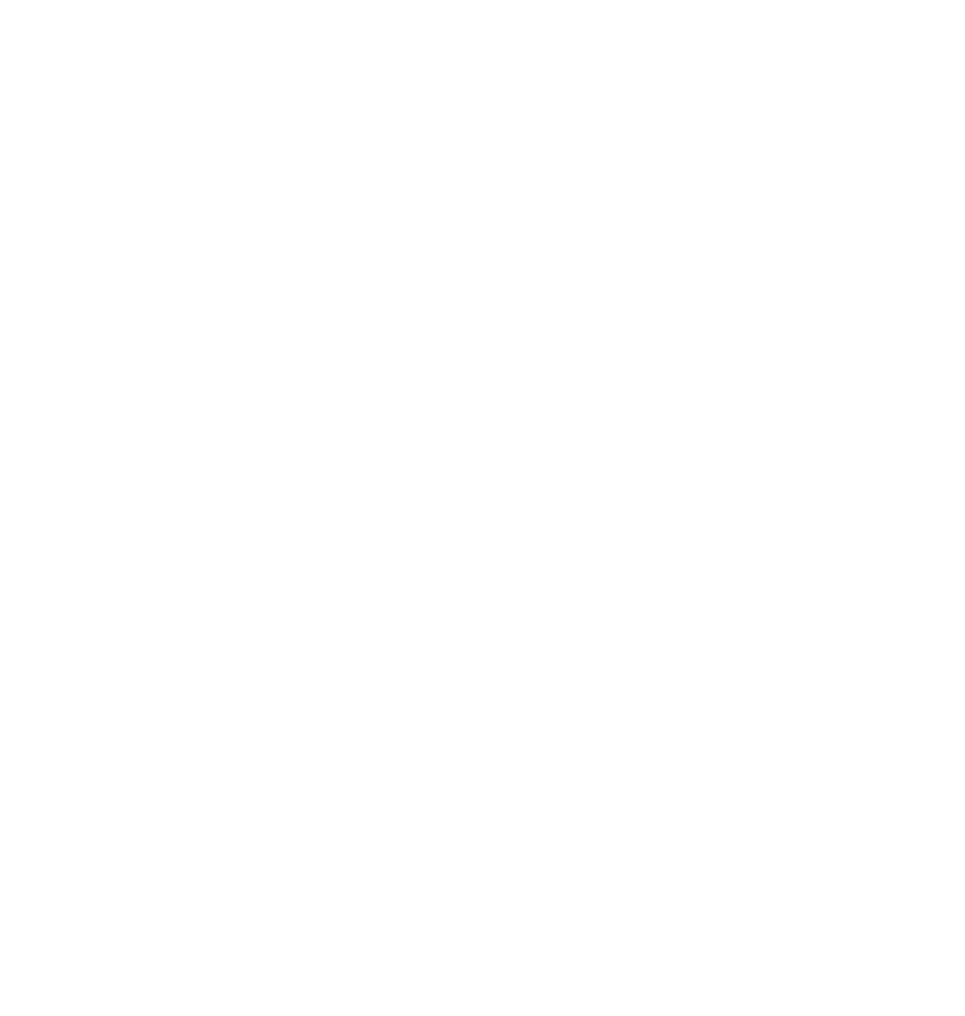 КОМПЛЕКСНАЯ УСЛУГА ПО ПРИЕМУ ДОКУМЕНТОВ ДЛЯ АККРЕДИТАЦИИ ПРОМЫШЛЕННОГО ПАРКА
КОМПЛЕКСНАЯ УСЛУГА ПО ПРИЕМУ ОТЧЕТНЫХ ДОКУМЕНТОВ ПО ЗАКЛЮЧЕНИЮ СОГЛАШЕНИЯ С МИНИСТЕРСТВОМ ЭКОНОМИКИ РЕСПУБЛИКИ ТАТАРСТАН
КОМПЛЕКСНАЯ УСЛУГА ПО ПРИЕМУ ДОКУМЕНТОВ ДЛЯ ЗАКЛЮЧЕНИЯ СОГЛАШЕНИЯ С МИНИСТЕРСТВОМ ЭКОНОМИКИ РЕСПУБЛИКИ ТАТАРСТАН
Документы: 
- заявление,
- учредительные документы, 
- копия паспорта для ИП, 
- документы об осуществлении технологического присоединения, 
- копии договор права пользования землёй, 
- концепция промышленного парка, 
- мастер-план территории промышленного парка, 
- пояснительная записка
- соглашения о ведении деятельности на территории промышленного парка
Услугу необходимо получить очно в центре кластерного развития
Документы: 
- заявление,
- учредительные документы, 
- копия договора и/или соглашения,
- расчёт заполненности, 
- реестр к расчёту заполненности, 
- гарантийное письмо, 
- бизнес-план
Услугу необходимо получить очно в центре кластерного развития
Документы: 
- форма отчёта,
- бухгалтерский баланс, 
- отчёт о движении денежных средств,
- платёжные документы (для ИП), 
- бухгалтерская справка об объеме вложенных инвестиций,
- СЗВМ (сведения о застрахованных лицах)
Услугу необходимо получить очно в центре кластерного развития
МЕРЫ ПОДДЕРЖКИ НО «ГАРАНТИЙНЫЙ ФОНД РЕСПУБЛИКИ ТАТАРСТАН
43
ПОРУЧИТЕЛЬСТВО СУБЪЕКТАМ МСП И САМОЗАНЯТЫМ ГРАЖДАНАМ, НЕ РАСПОЛАГАЮЩИМ ДОСТАТОЧНЫМ ЗАЛОГОВЫМ ОБЕСПЕЧЕНИЕМ ДЛЯ ПОЛУЧЕНИЯ КРЕДИТНЫХ
Основные условия предоставления поручительств: 
сумма поручительства – до 70 млн руб.; 
доля поручительства – не более 70% от суммы кредита, банковской гарантии. 
комиссия - 1 % от суммы предоставляемого поручительства (в рамках специальных продуктов Гарфонда РТ предусмотрена льготная ставка комиссии).
Цифровая платформа
МСП.РФ
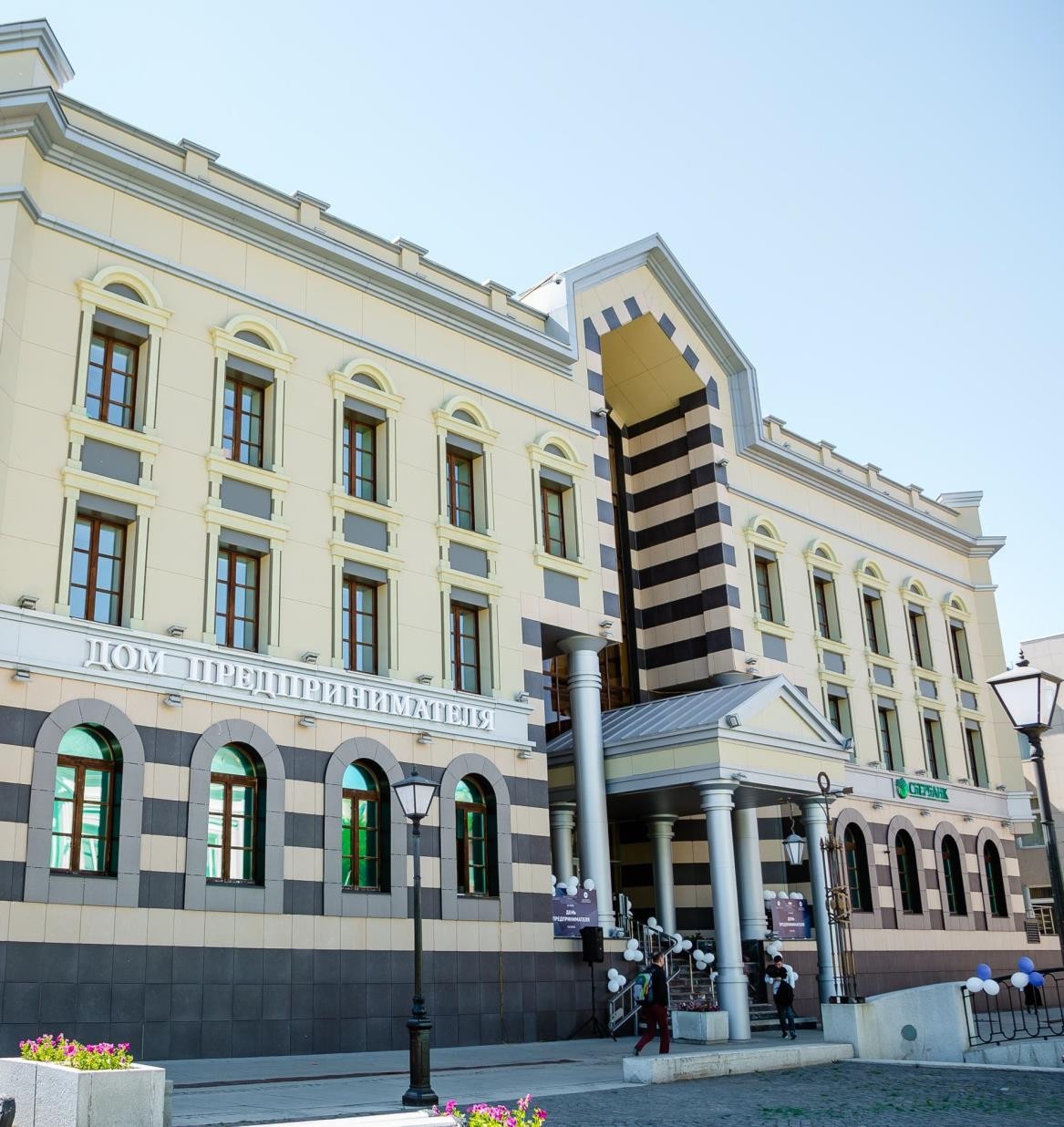 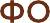 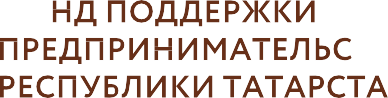 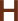 КАК ПОЛУЧИТЬ УСЛУГИ ФОНДА?
ОБРАТИТЬСЯ В ФОНД:
+7 (843) 524 90 90	FPPRT.RU | МСП.РФ| ФАСТТРЕК.РФ

INFO@FPPRT.RU	КАЗАНЬ, УЛ. ПЕТЕРБУРГСКАЯ 28

ОБРАТИТЬСЯ К РЕГИОНАЛЬНЫМ ПРЕДСТАВИТЕЛЯМ
В МУНИЦИПАЛЬНЫХ РАЙОНАХ РЕСПУБЛИКИ ТАТАРСТАН  КОНТАКТЫ ПО ТЕЛ. +7 (843) 524 90 90
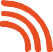 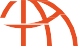 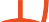 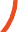 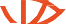 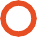 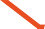 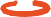 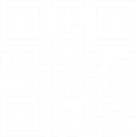 FPPRT.RU